EUC 2017 Pictures
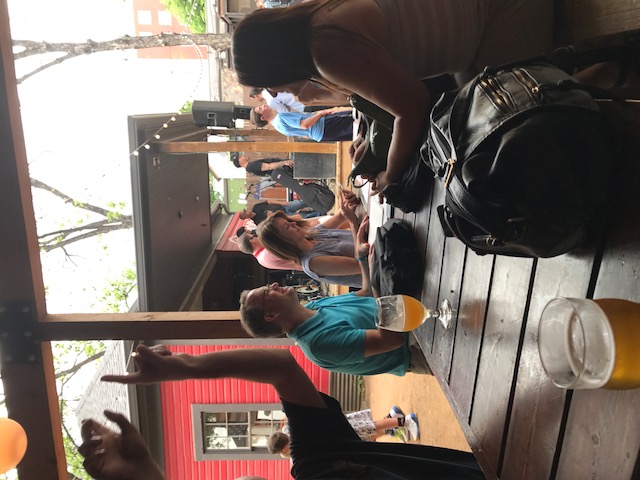 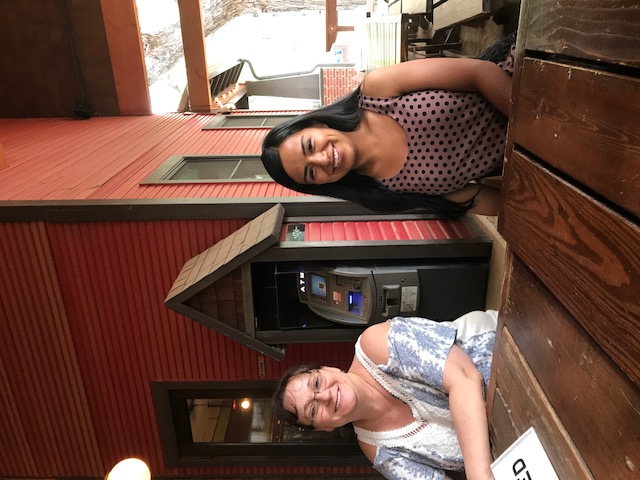 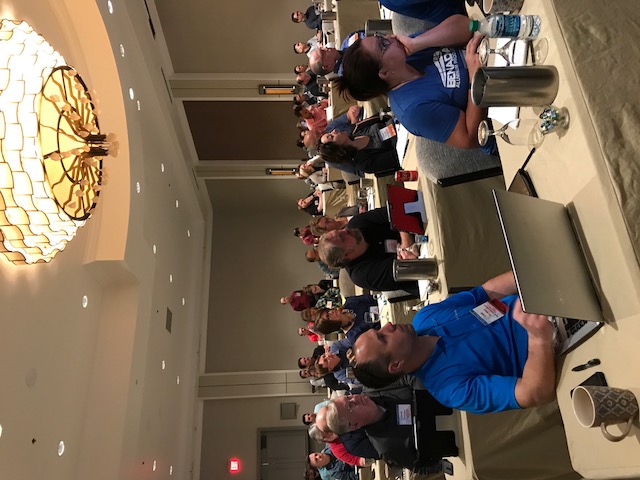 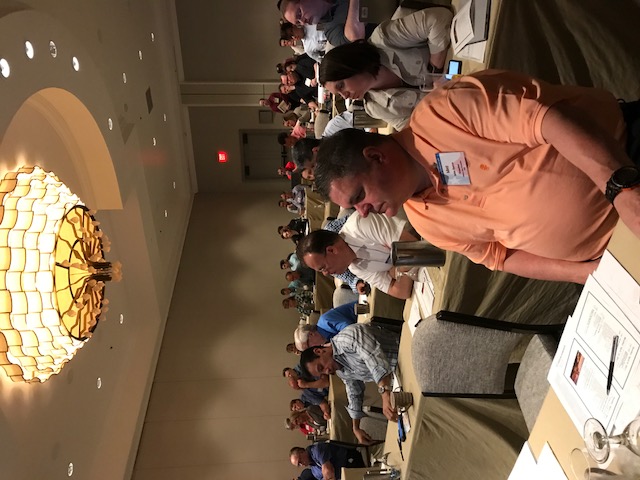 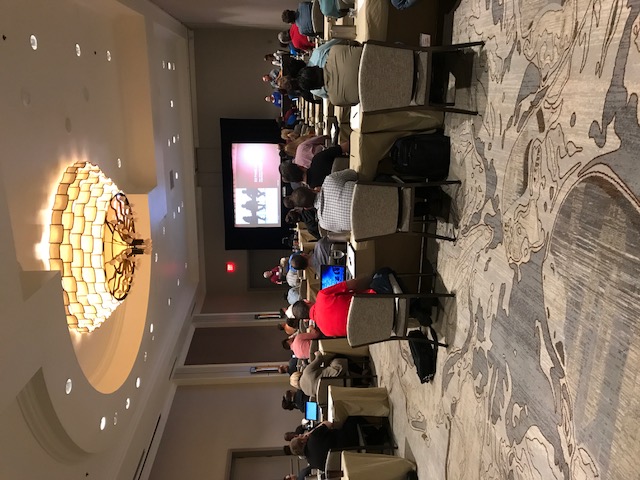 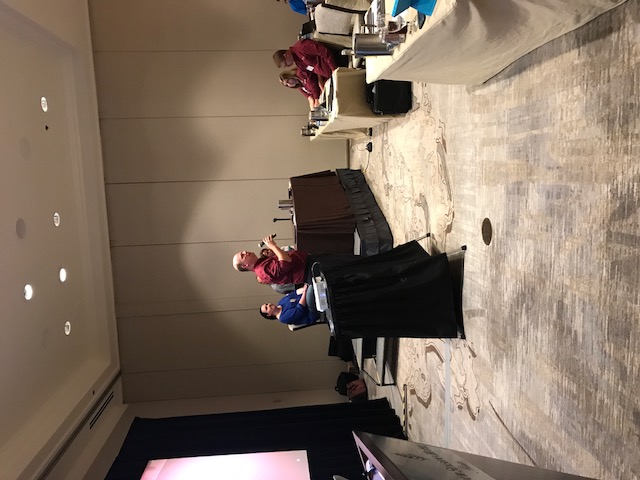 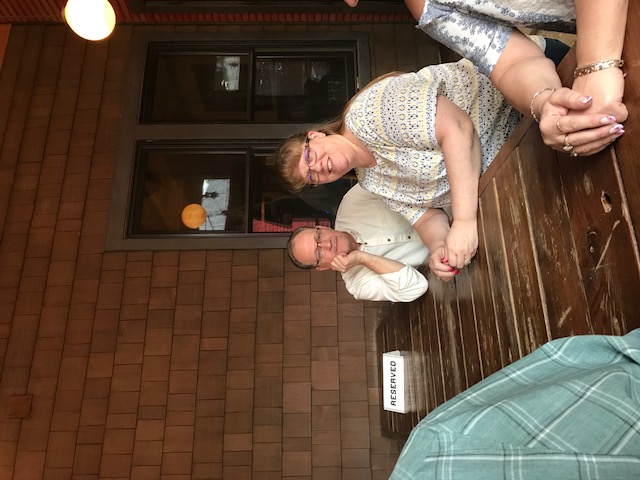 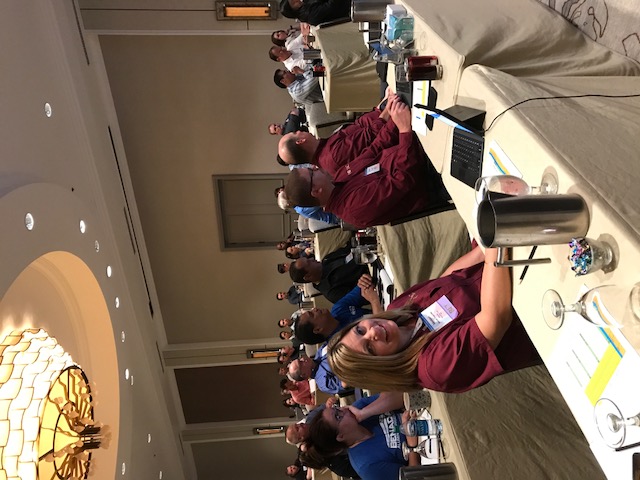 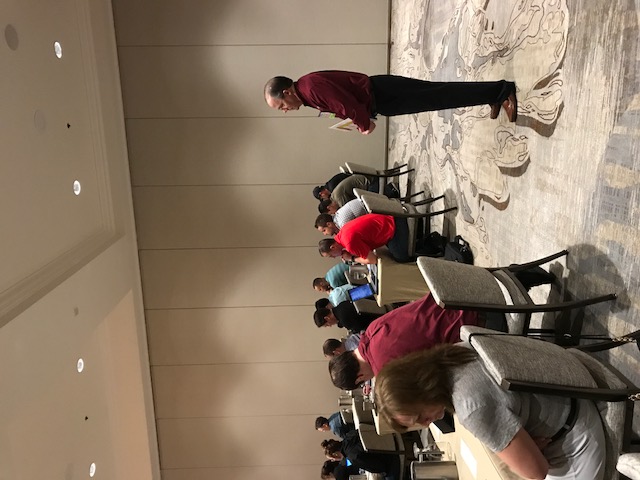 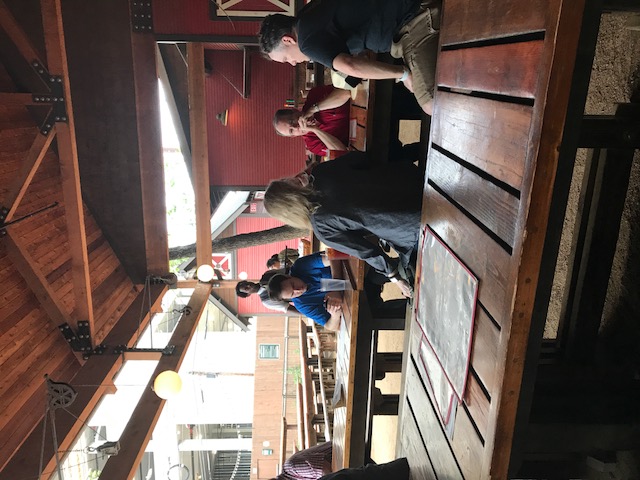 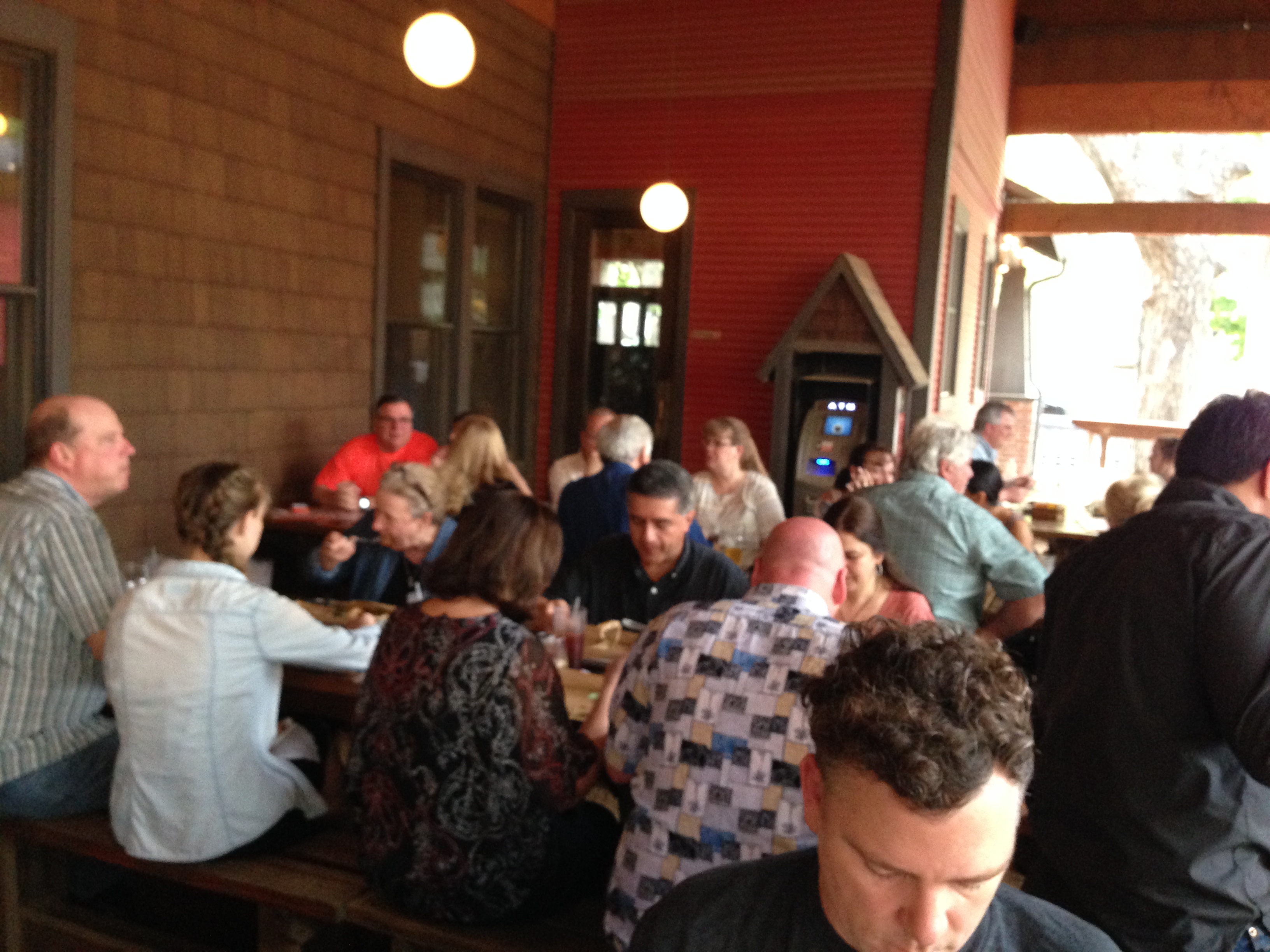 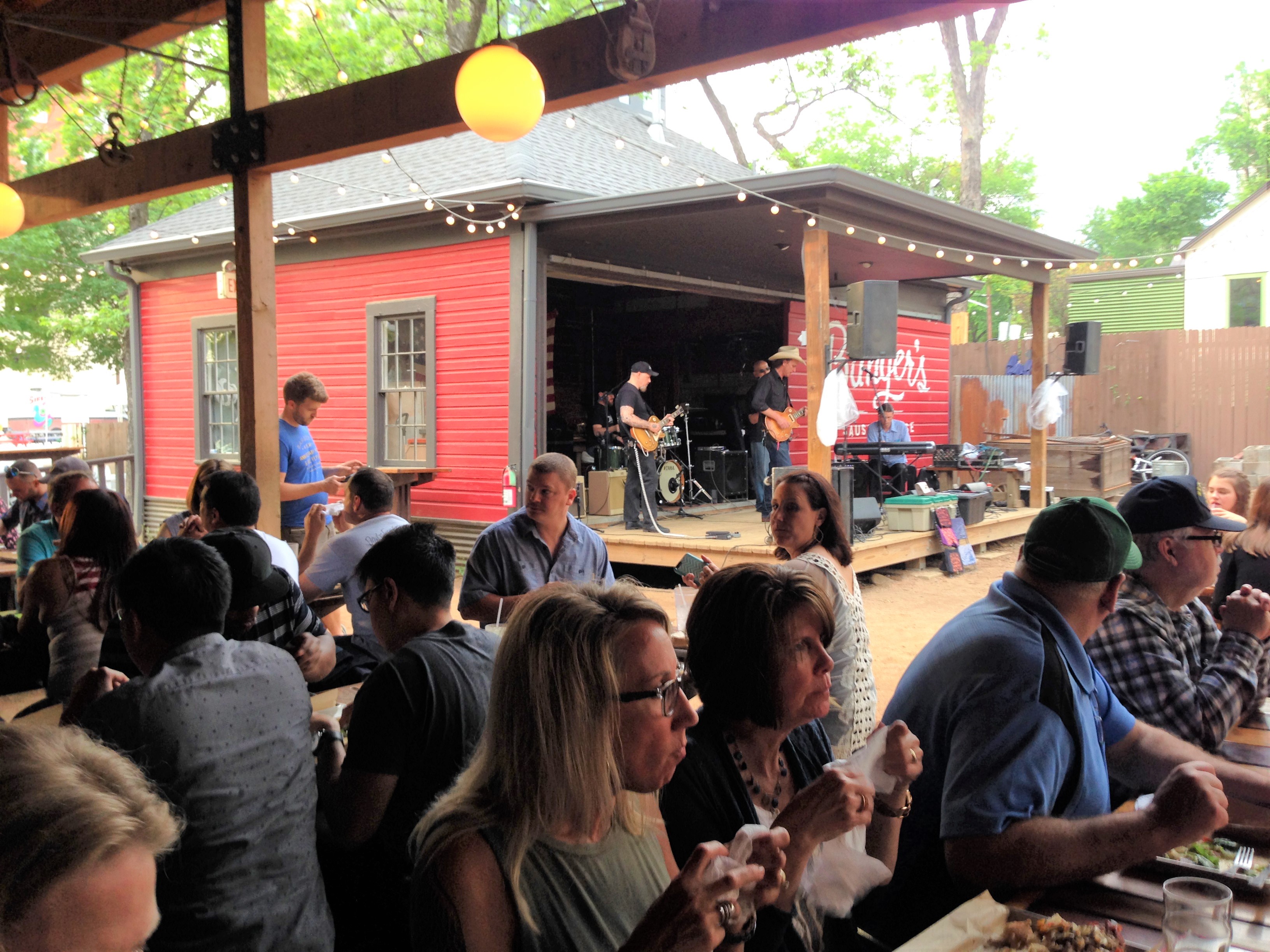 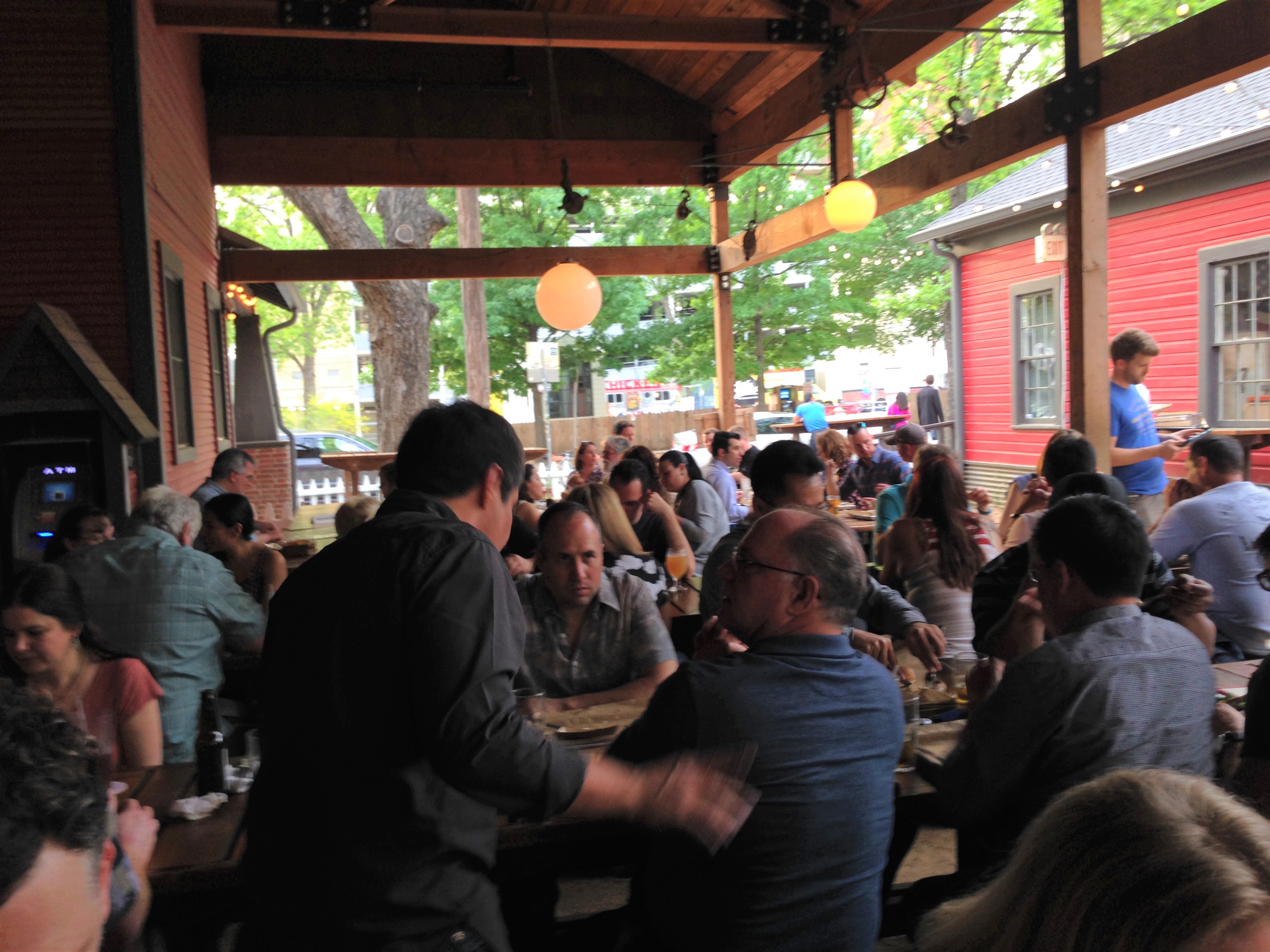 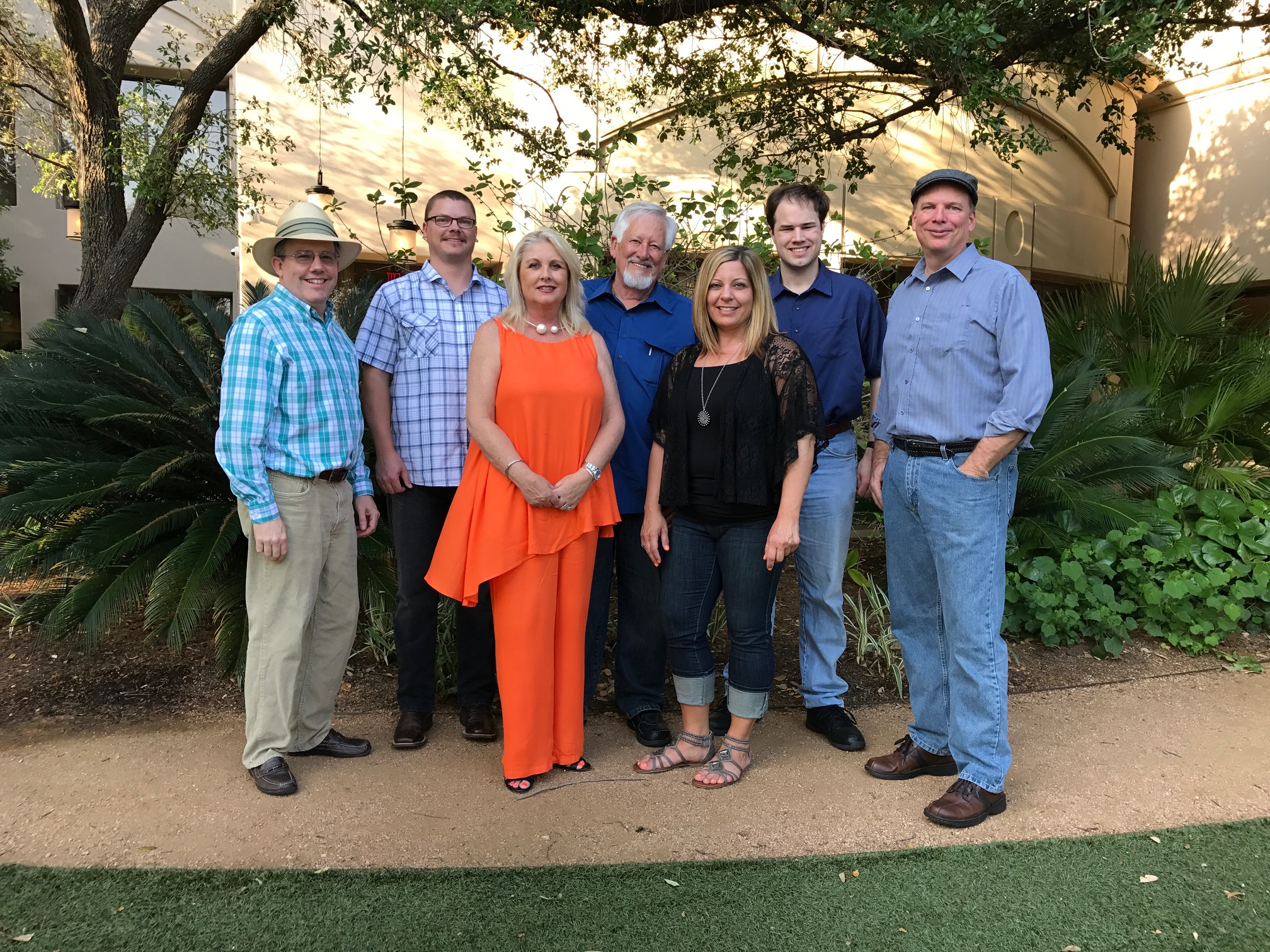